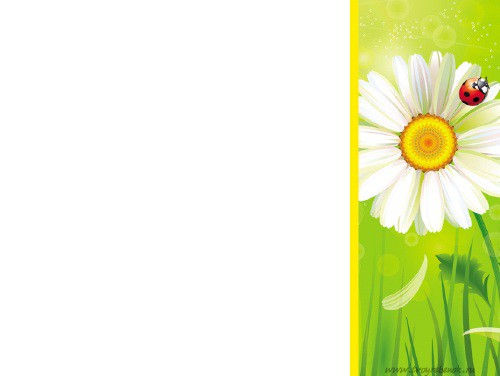 Экспедиционные исследования
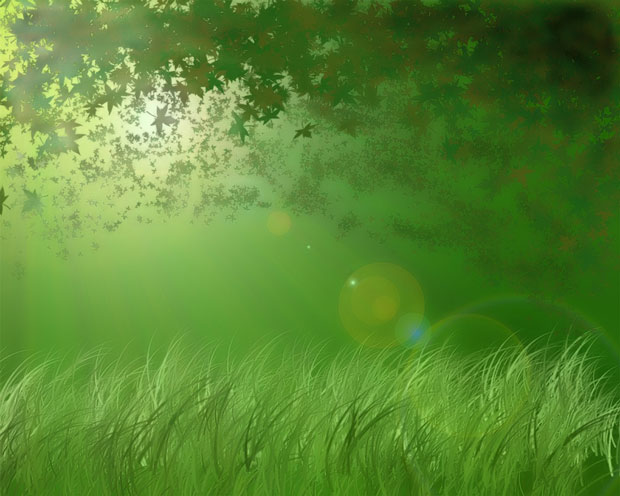 Экспедиционные исследования дают возможность наблюдать и изучать:

 ПТК в определенный фиксированный момент времени, 

существованиие взаимосвязей и взаимодействий между различными компонентами природы и между более мелкими комплексами, слагающими изучаемый ПТК, которые определяют его существование как целостного образования, 

исследователь судит по совокупному эффекту, отражающемуся во внешнем облике самого ПТК и различных компонентов, в пространственной структуре комплекса и т.д.
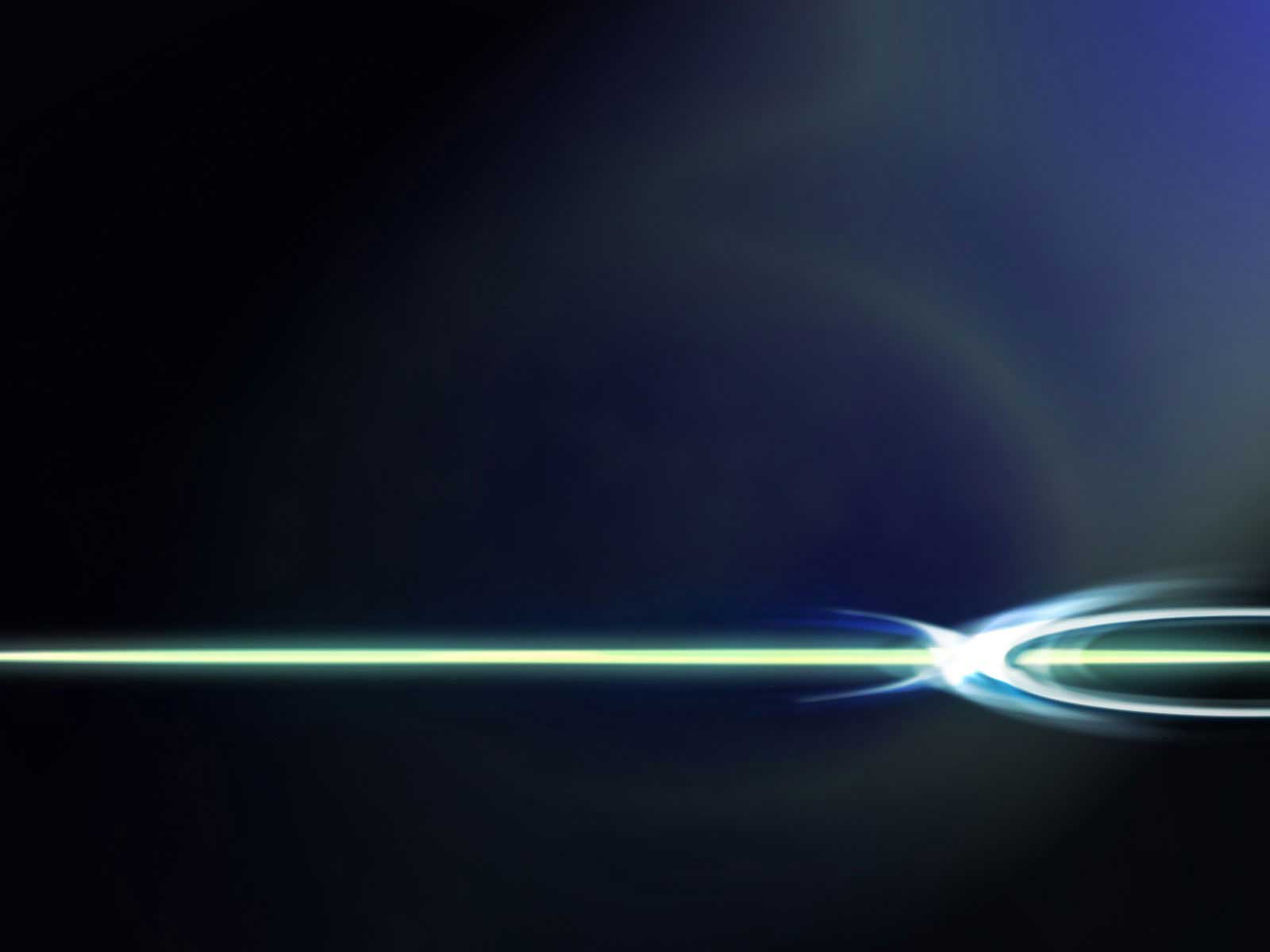 Экспедиционные исследования составляют от нескольких дней до нескольких месяцев в году и направлены на изучение малоисследованных ПТК и их состояний. 

Основным эмпирическим методом является метод детального физико-географического описания точек наблюдения. 

По форме выделяют линейные и площадные методы наблюдения, среди них основными являются:
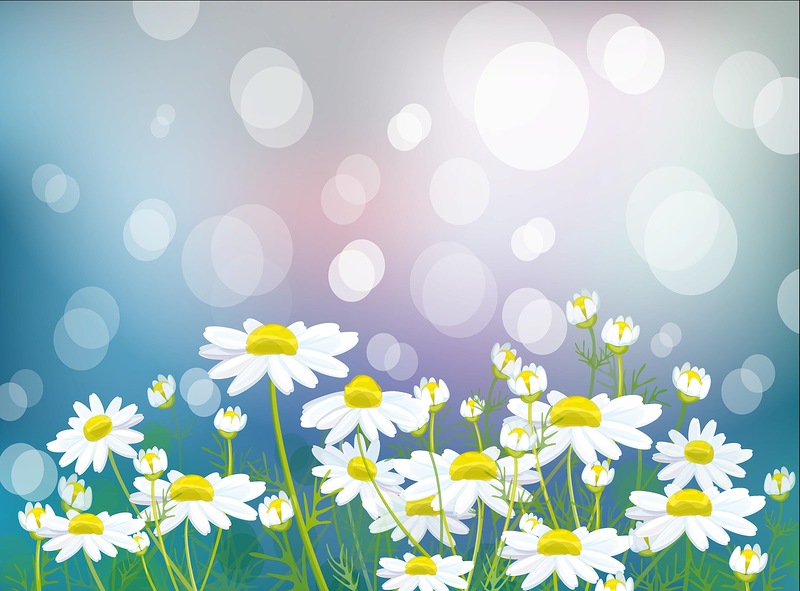 метод профилирования – точки наблюдений закладывают вдоль линий, проложенных вкрест простирания основных форм рельефа, от водоразделов к местным базисам эрозии. Метод очень популярен во всех направлениях ландшафтных исследований; 

метод произвольных маршрутов  маршрут определяется по особенностям рельефа и растительности. Целесообразно точки комплексных наблюдений закладывать таким образом, чтобы охватить все разнообразие изучаемых ПТК. Метод широко применяется при крупномасштабном ландшафтном картографировании;

метод геометрической сетки – участки закладываются в вершинах геометрических фигур, с образованием сплошной сети. Участки заранее размечают по топографической карте или аэрофотоснимкам. Наиболее часто метод применяется при ландшафтно-геохимическом изучении антропогенных комплексов.
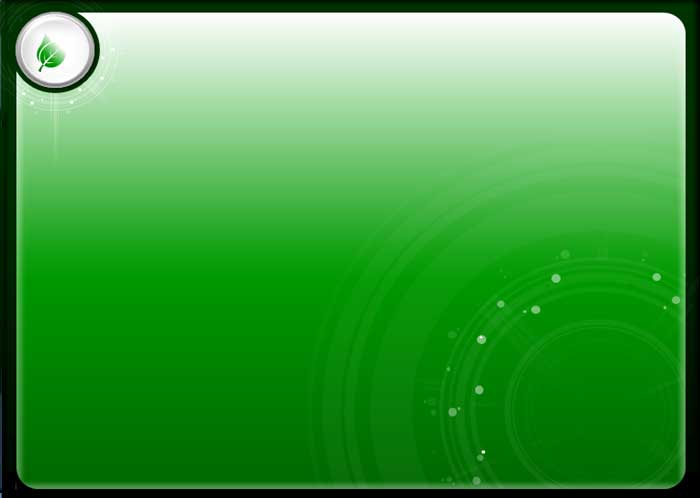 Естественно, что кратковременные экспедиционные исследования, фиксирующие состояние изучаемой территории на момент посещения, не могут дать необходимого материала для познания взаимосвязей между компонентами комплекса и самого комплекса с окружающей средой, так как о связях между различными структурными частями ПТК и ее характере нельзя судить по единичным наблюдениям. 


Для этого нужен массовый материал, нужны многолетние круглогодичные наблюдения над протекающими в природе процессами и характером взаимосвязей во времени, т.е. необходимо стационарное изучение ПТК.